L’enseignement scientifique 
Tronc commun du cycle terminal voie générale
Thème 1 La radioactivité
Ludovic Legry
Delphine Pailler
Objectifs de formation
Comprendre la nature du savoir scientifique et ses méthodes d’élaboration.
Identifier et mettre en œuvre des pratiques scientifiques.
Identifier et comprendre les effets de la science sur les sociétés.
Thèmes et sous-thèmes
Thème 1 : une longue histoire de la matière
Des édifices ordonnés : les cristaux
La désintégration radioactive
Thème 2 : le Soleil, notre source d’énergie
Le rayonnement solaire
Thème 3 : la Terre, un astre singulier
La forme et la mesure de la Terre
Thème 4 : Son et musique, porteurs d’information
La musique ou l’art de faire entendre les nombres (les gammes)
Le son, une information à coder
Un projet expérimental et numérique
Traitement statistique de mesures
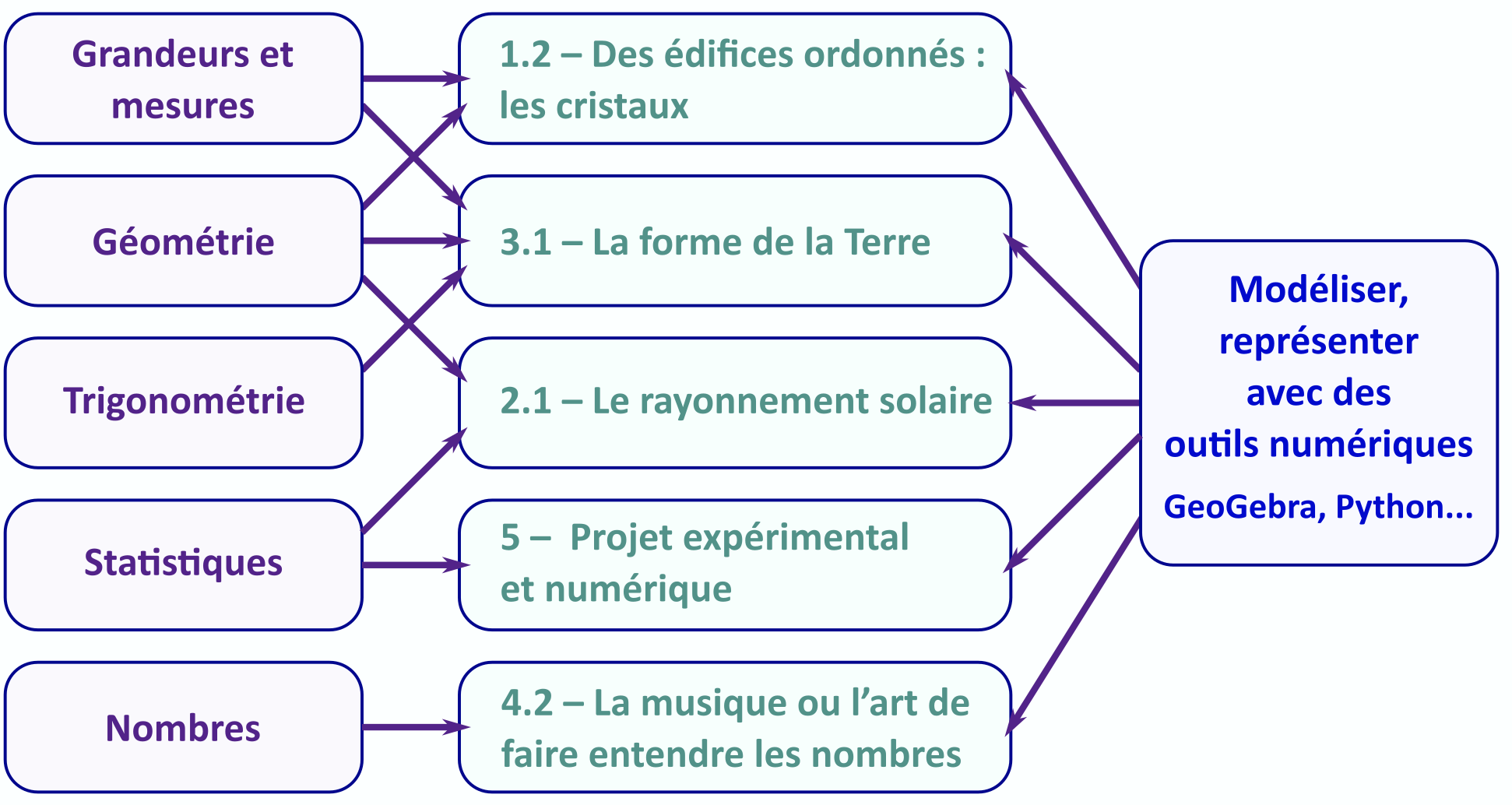 Thème 1 : une longue histoire de la matière
1.1 La désintégration radioactive
1.2 Des édifices ordonnés : les cristaux

Modéliser, visualiser les mailles cristallines avec GeoGebra.
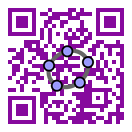 Livret GeoGebra : acver.fr/ggb-es
[Speaker Notes: Un thème pour travailler la géométrie dans l’espace]
Thème 1 : une longue histoire de la matière
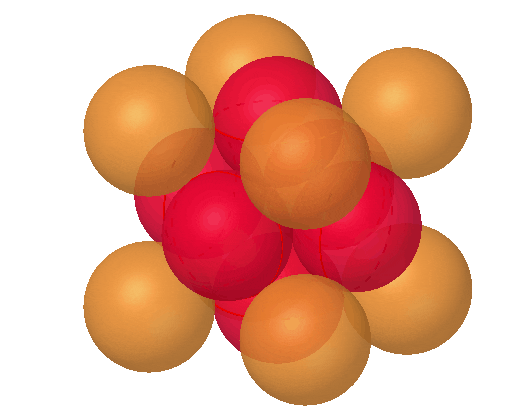 [Speaker Notes: Un moyen de travailler la géométrie dans l’espace]
Thème 1 : une longue histoire de la matière
1.1 La désintégration radioactive
1.2 Des édifices ordonnés : les cristaux

Simulation au tableur
Simulation Python 
Visualiser la demi-vie  avec GeoGebra
Thème 1 : une longue histoire de la matière
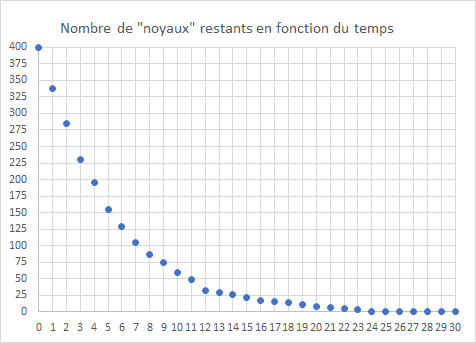 =ALEA.ENTRE.BORNES(1;6)
=SI(OU(A4=6;A4=" ");" ";ALEA.ENTRE.BORNES(1;6))
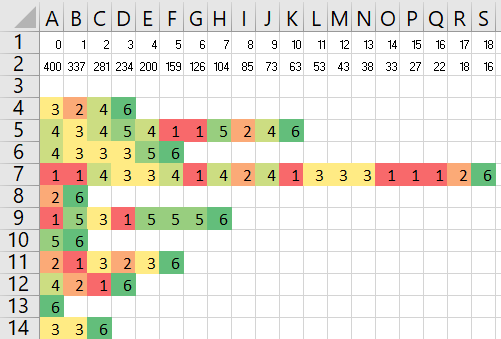 Thème 1 : une longue histoire de la matière
La désintégration radioactive

Simulation au tableur
Simulation Python 
Visualiser la demi-vie  avec GeoGebra
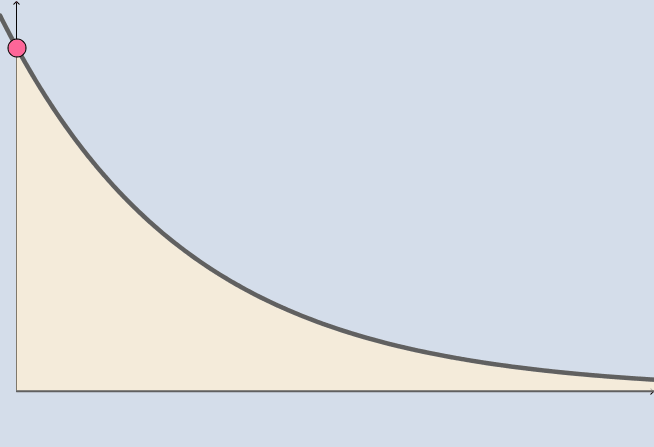 Thème 1 : une longue histoire de la matière
La désintégration radioactive
Pour aller plus loin...
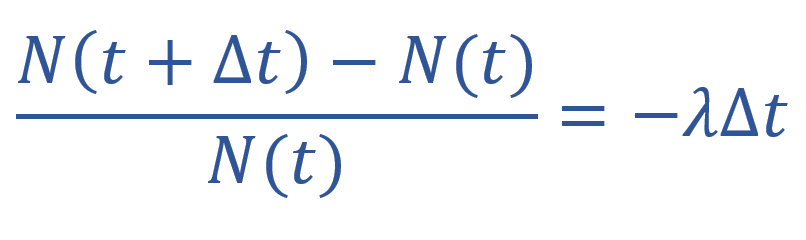 Travaux en cours
Ressources mathématiques pour l’Ens. Sci.
Ressources pluridisciplinaires 
E3C
Identification collective des ressources.